Методические рекомендации для учителя «Как работать с аудиозаписью рассказа М.Зощенко «Аристократка»
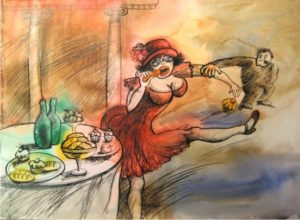 Ефремова И., Пось Е.
1. Словарная работа
- Кто такие аристократы? Что такое аристократия? (1. Высший родовитый слой дворянства. 2. перен. Привилегированная часть класса или какой-н. общественной группы.     
                 Толковый словарь С.И. Ожегова).
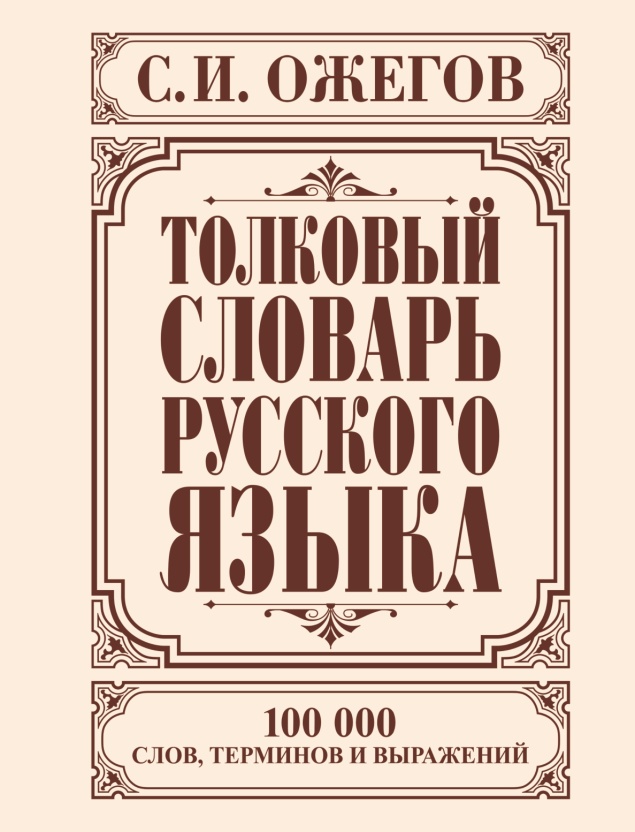 2. Прослушивание аудиозаписи произведения и работа над вопросами
Ссылка на сайт РуЛит: http://rulit.online/books/read/aristokratka/
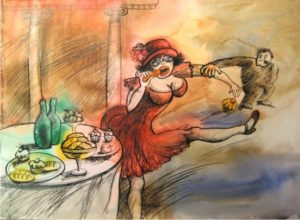 Вопросы для размышления
- Каковы ваши первые впечатления от этого рассказа? На какие мысли он вас натолкнул?
- С чего начинается и чем заканчивается рассказ?
- Что представляет собой начало рассказа по отношению ко всему произведению?
- Что, на ваш взгляд, является кульминацией рассказа?
- Каков финал: неожиданный или прогнозируемый?
- По каким признакам главный герой определил, что дама, за которой он ухаживал, является аристократкой?
- Чем он сам привлек героиню?
- Когда герои прозревают истину в отношении друг друга? Кого они винят в своей неудаче?
Вопросы для размышления
Какова речь Григория Ивановича? Приведите примеры слов. Как она характеризует героя? О чем свидетельствует неуместное употребление слов героем?
- Как актер своим прочтением показал речь мещан и аристократов? Почему именно так? Как бы вы это сделали? Попробуйте продемонстрировать.
- Какую роль в тексте играют детали? Какие художественно-изобразительные средства автор использует в рассказе? 
- Что значит, по мнению М.Зощенко, «ухаживать за дамой»? Каким образом главный герой ухаживает за дамой?
3. Просмотр короткометражного фильма по рассказу и сравнение ее с актерским прочтением.
Ссылка на фильм: https://www.youtube.com/watch?v=L4cfW7o6C_E)
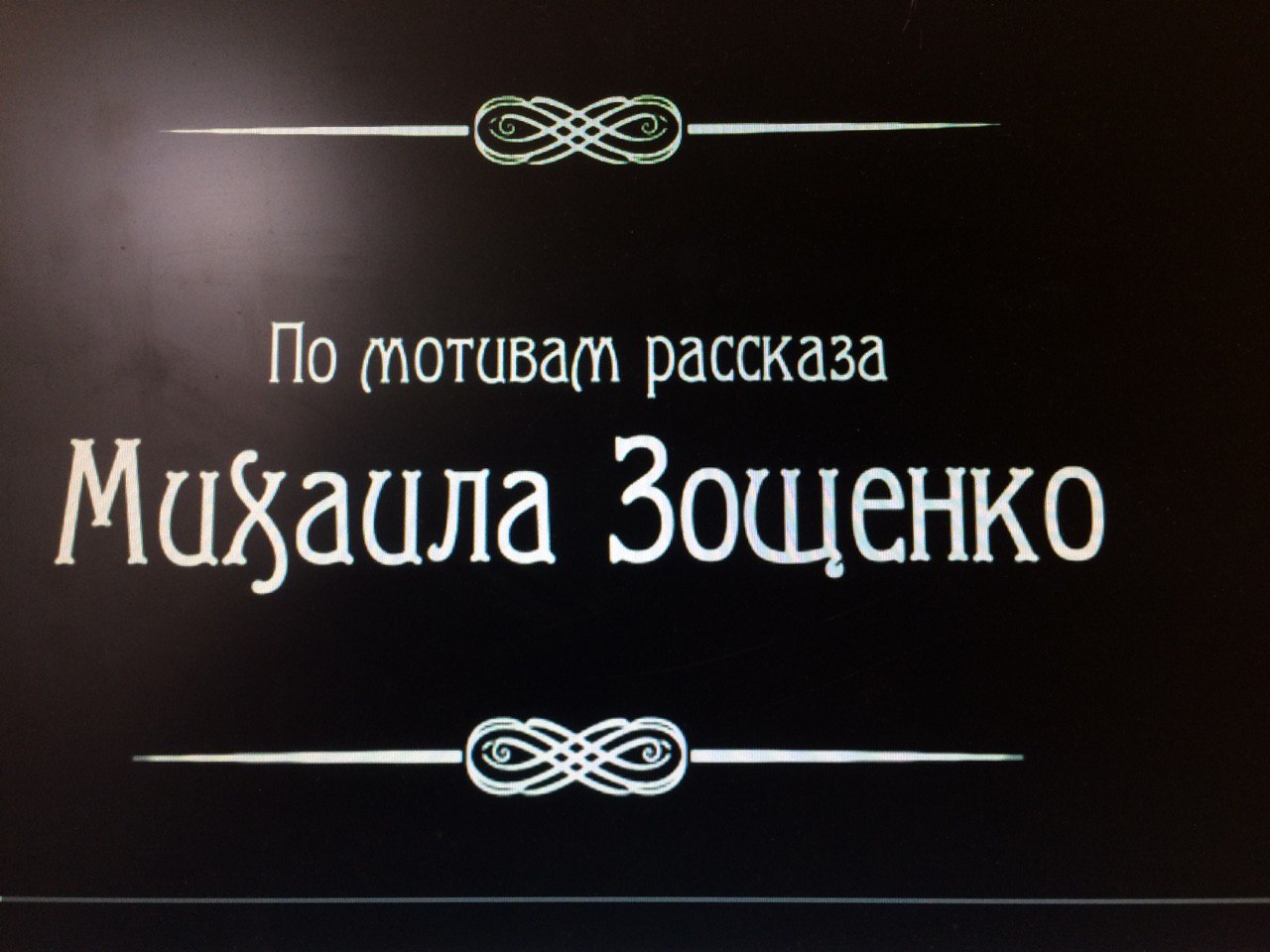 Вопросы для размышления
- Как актеры мимиками, жестами и движениями показали речь и черты характера мещан и аристократов?
- Удачно ли подобрано музыкальное сопровождение к фильму?
- Насколько удачен такой прием подачи материала, как чередование ряда меняющихся немых кадров с репликами героев?
- Что бы вы изменили, если бы вас попросили снять фильм по рассказу Зощенко?
4. Творческое задание (на выбор)
Учащиеся иллюстрируют наиболее понравившийся и запомнившийся эпизод рассказа или оформляют свою обложку к сборнику рассказов М.Зощенко под названием «Аристократка», затем представляют свою работу.
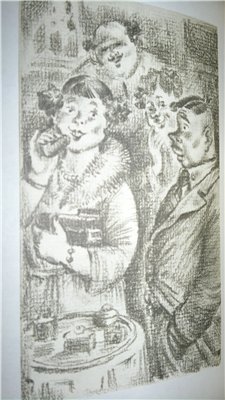 5. Творческое задание
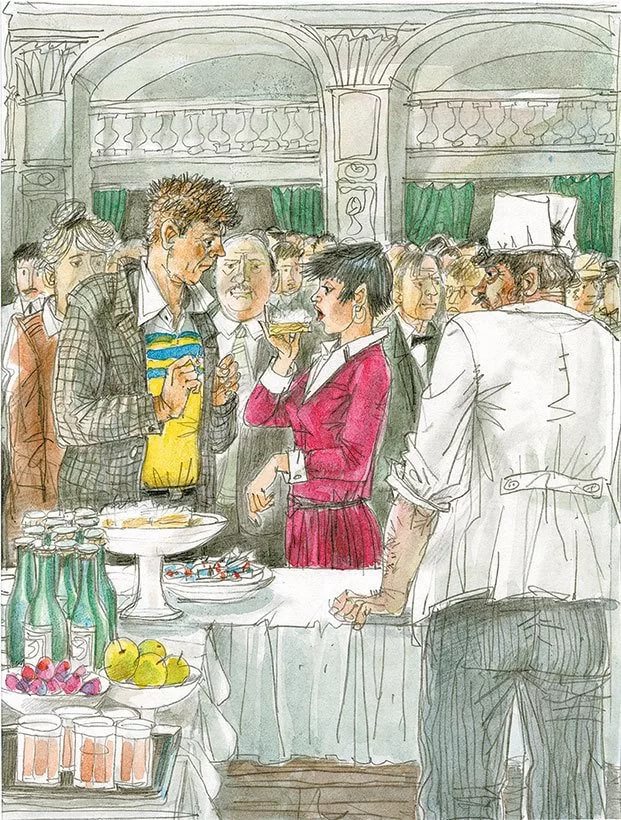 Учащиеся устно или письменно дописывают свой вариант развязки рассказа.
6. Тест на знание содержания произведения
1. Имя главного героя рассказа:
          А) Иван Иванович;     Б) Григорий Иванович;    В) Иван Григорьевич.
2. Главный герой впервые встретился с аристократкой:
          А) в театре, на галерке;   Б) в саду, на скамеечке;          В) во дворе дома, на собрании.
3. Главный герой по профессии:
           А) слесарь-водопроводчик; Б) учитель;   В) инженер.
4. Аристократка съела пирожных:
           А) две штуки;     Б) четыре штуки;   В) пять штук.
5. Герои в театре смотрели:
           А) балет;   Б) оперу:  Б) гала-концерт.
                  Ответы: 1 – Б; 2 – В; 3 – А; 4 – Б; 5 – Б.